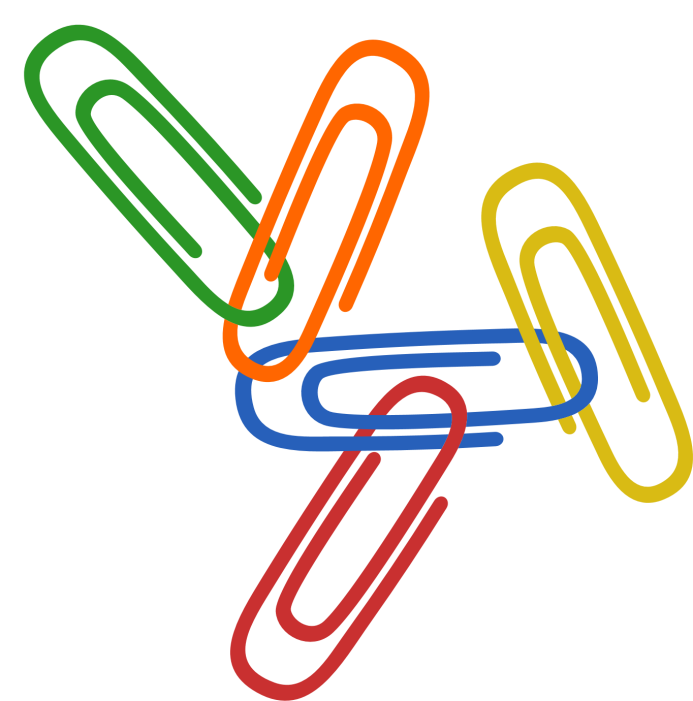 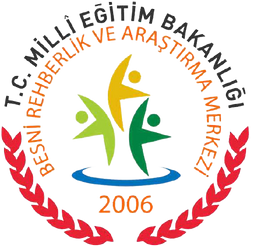 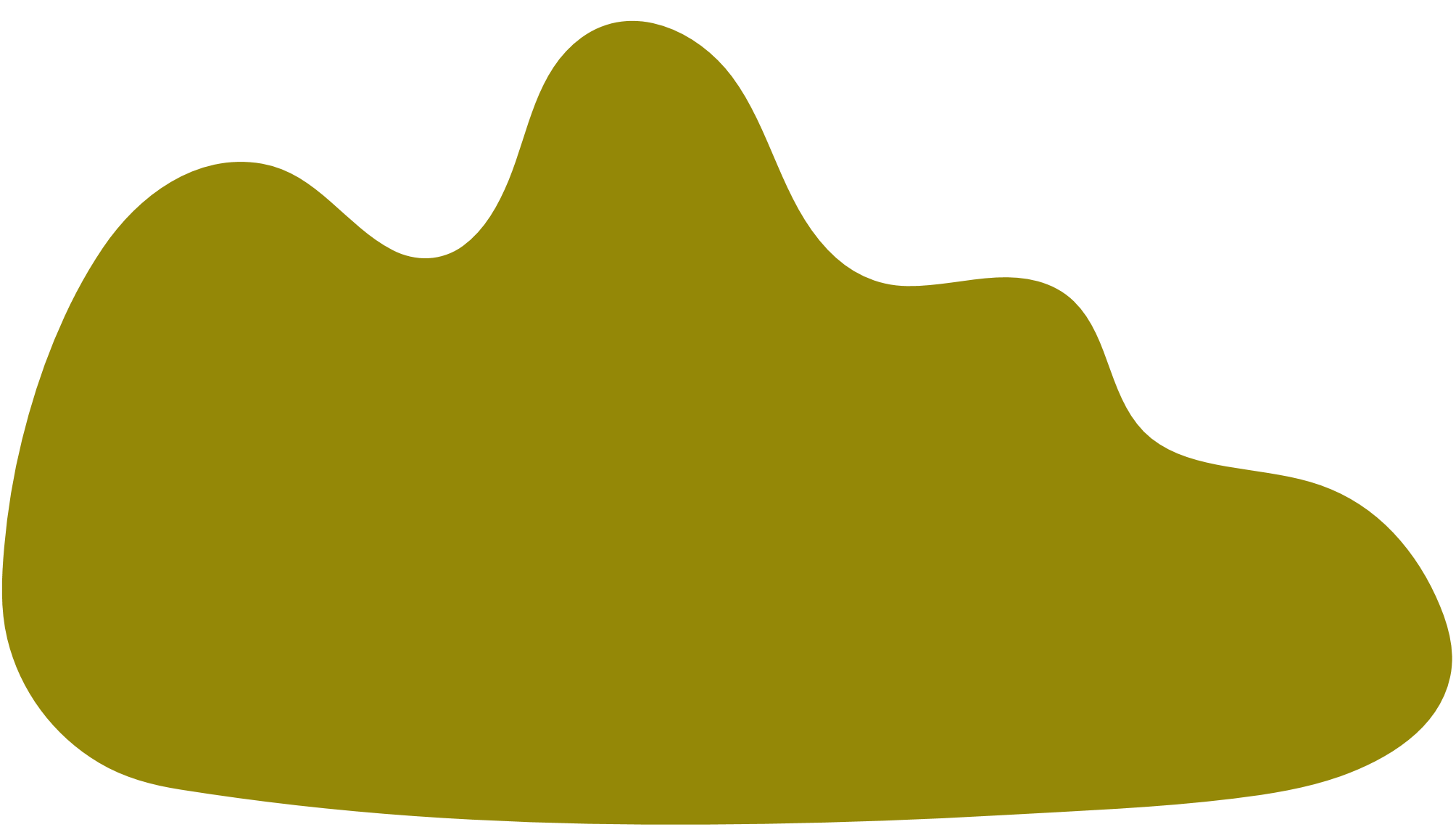 Besni Rehberlik ve Araştırma Merkezi
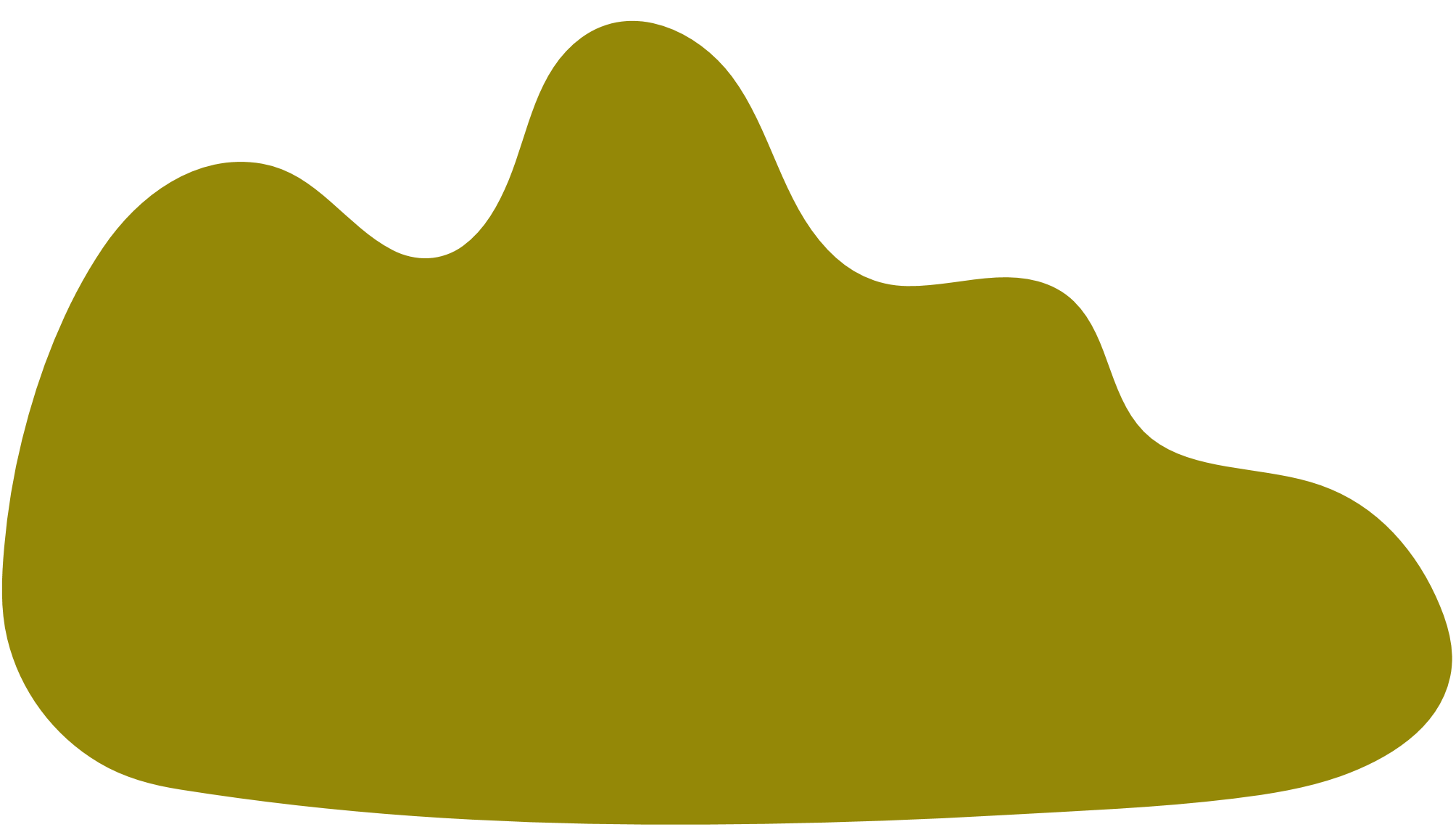 LİSELERE GEÇİŞ SİSTEMİ (LGS)
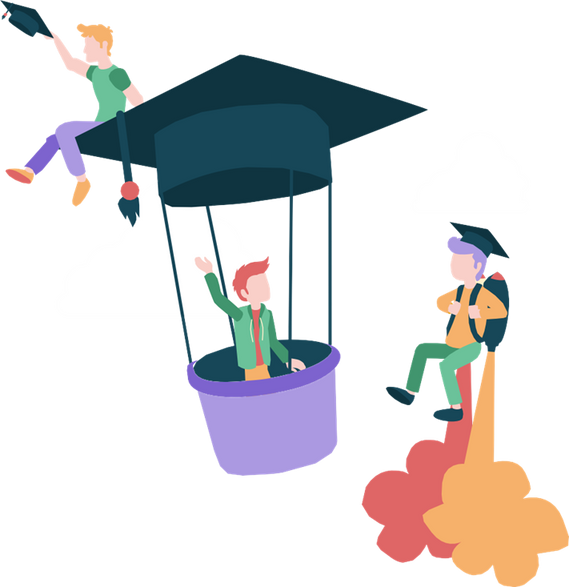 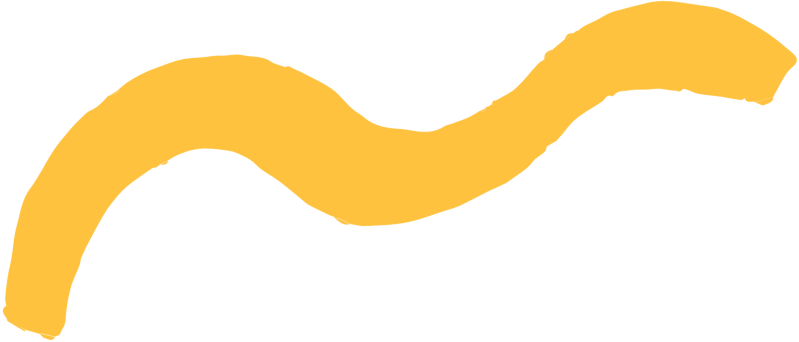 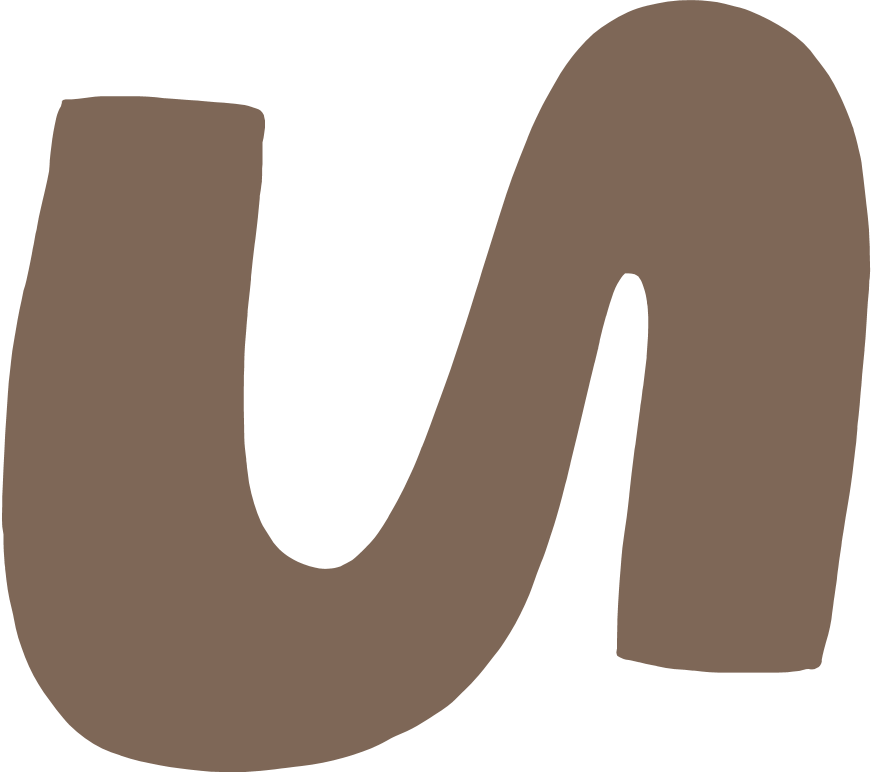 Öğrenci Sunumu
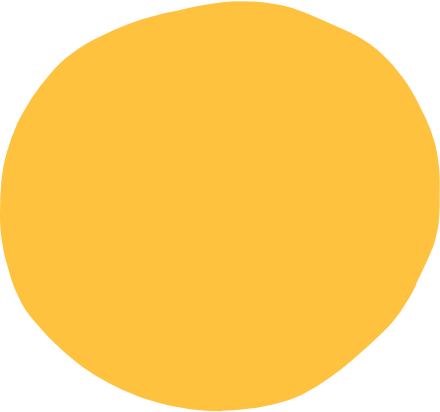 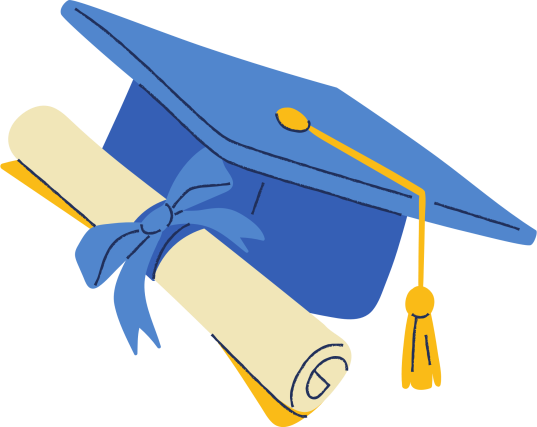 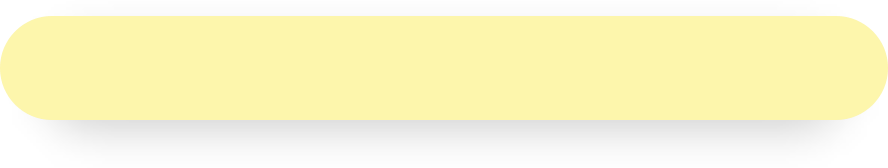 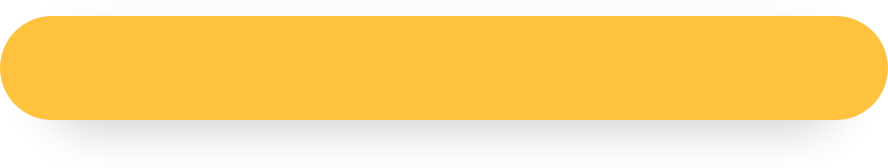 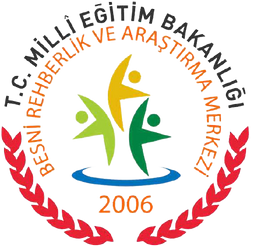 Besni Rehberlik ve Araştırma Merkezi
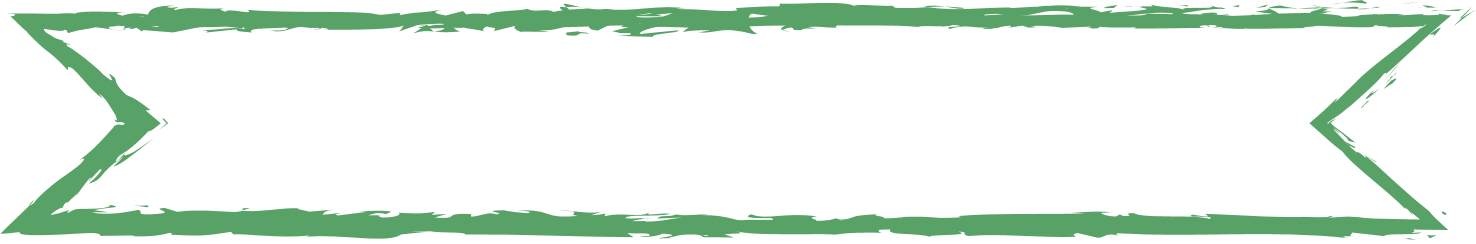 Liselere yerleştirme iki farklı sistem ile yapılmaktadır.
Liselere Geçiş Sistemi Nedir ?
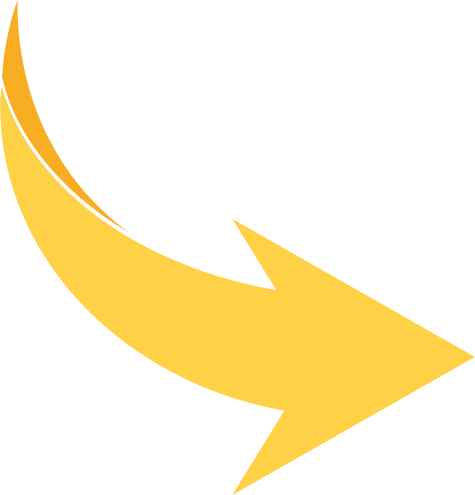 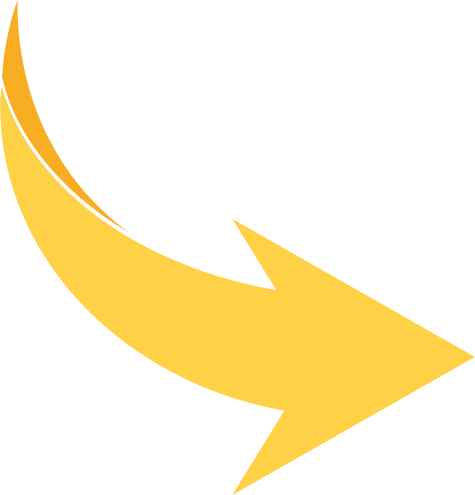 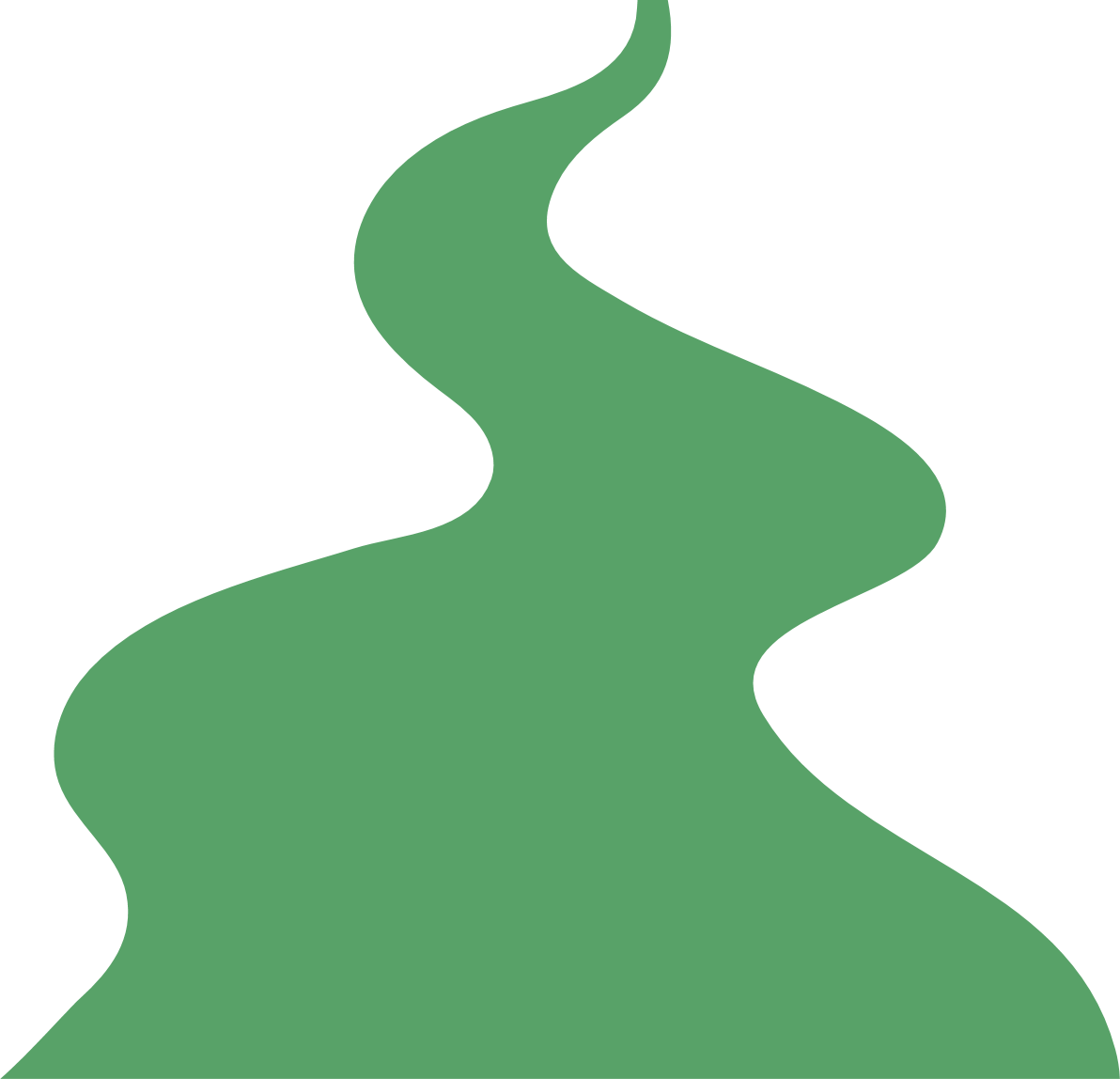 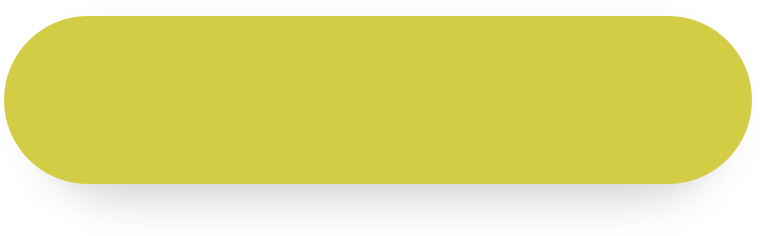 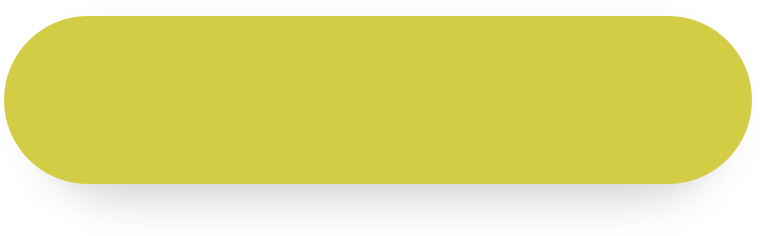 Mahalli (sınavsız) yerleştirme
Merkezi sınava dayalı yerleştirme
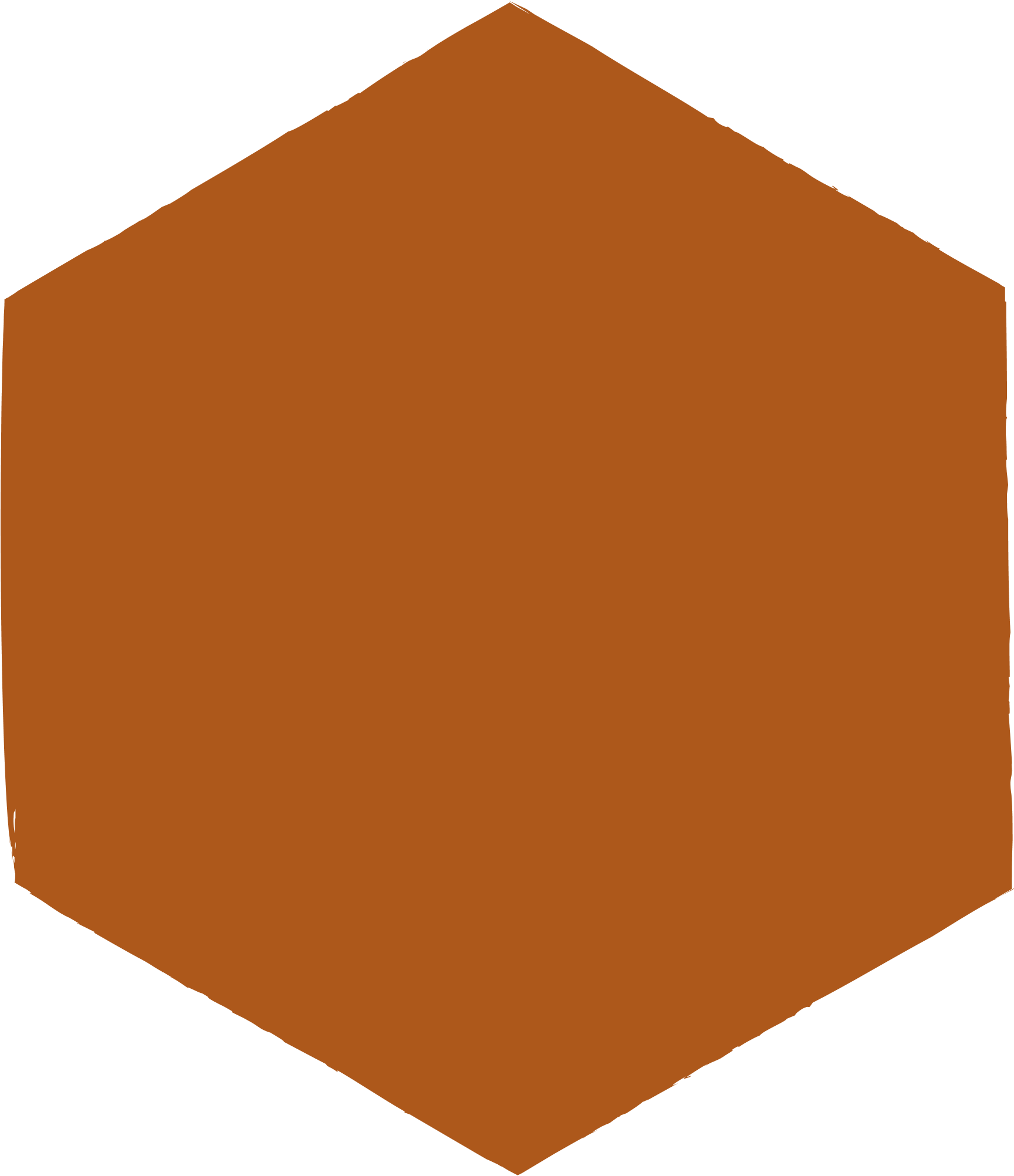 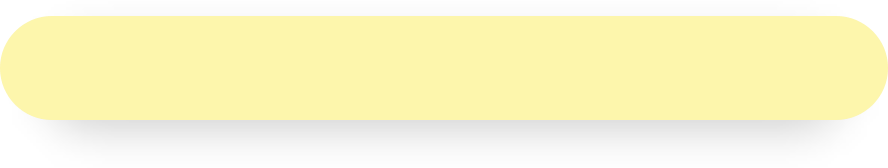 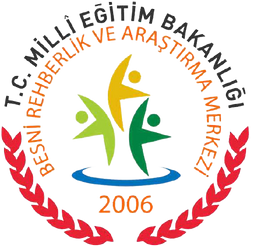 Besni Rehberlik ve Araştırma Merkezi
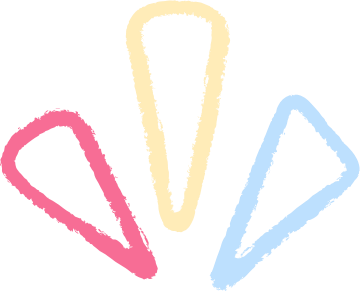 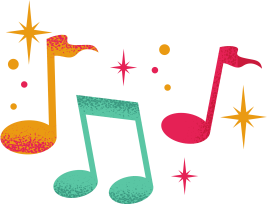 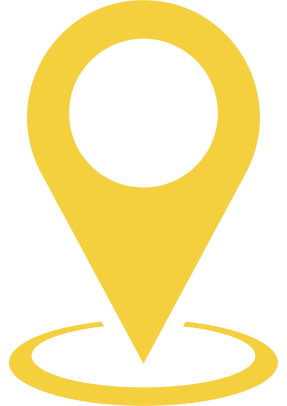 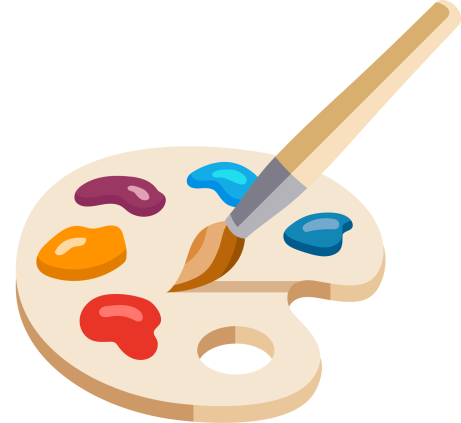 Sınava Girmek Zorunlu Değildir.
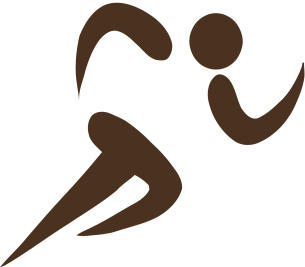 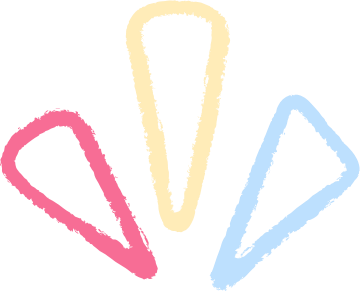 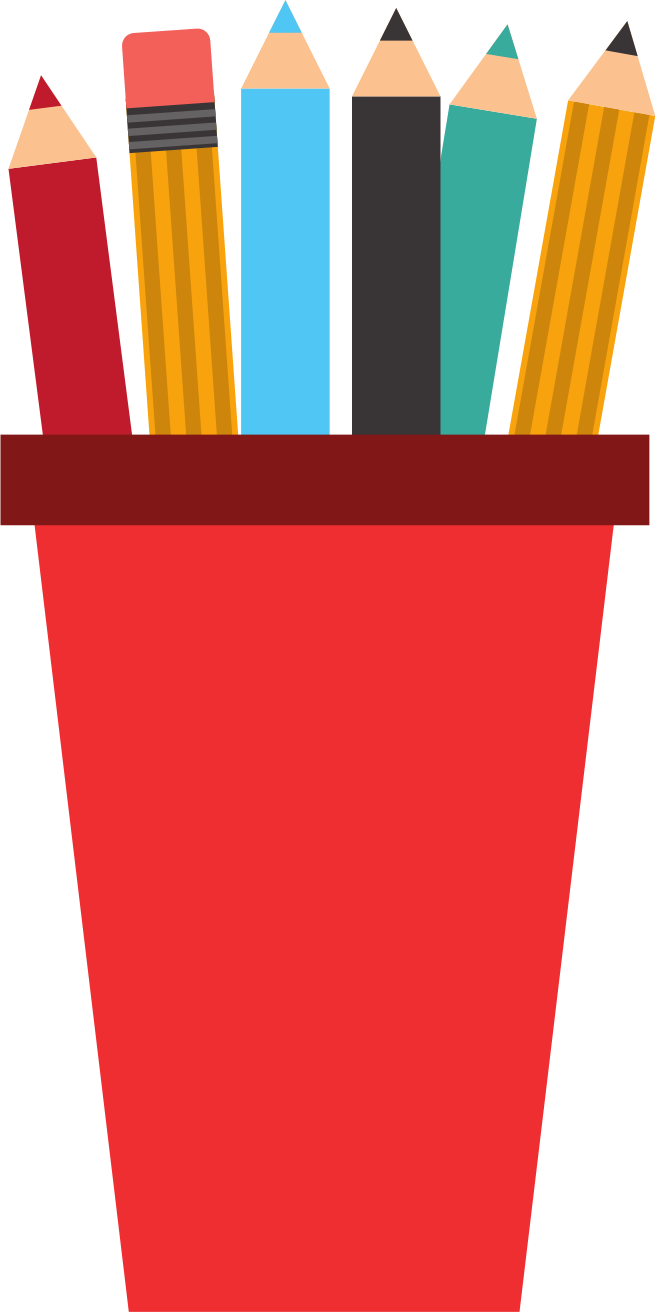 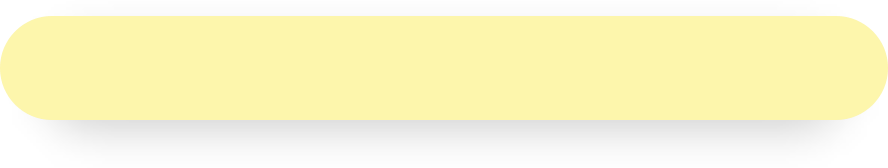 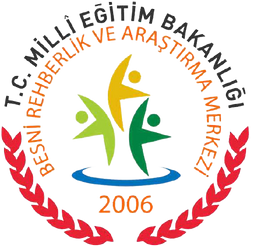 Besni Rehberlik ve Araştırma Merkezi
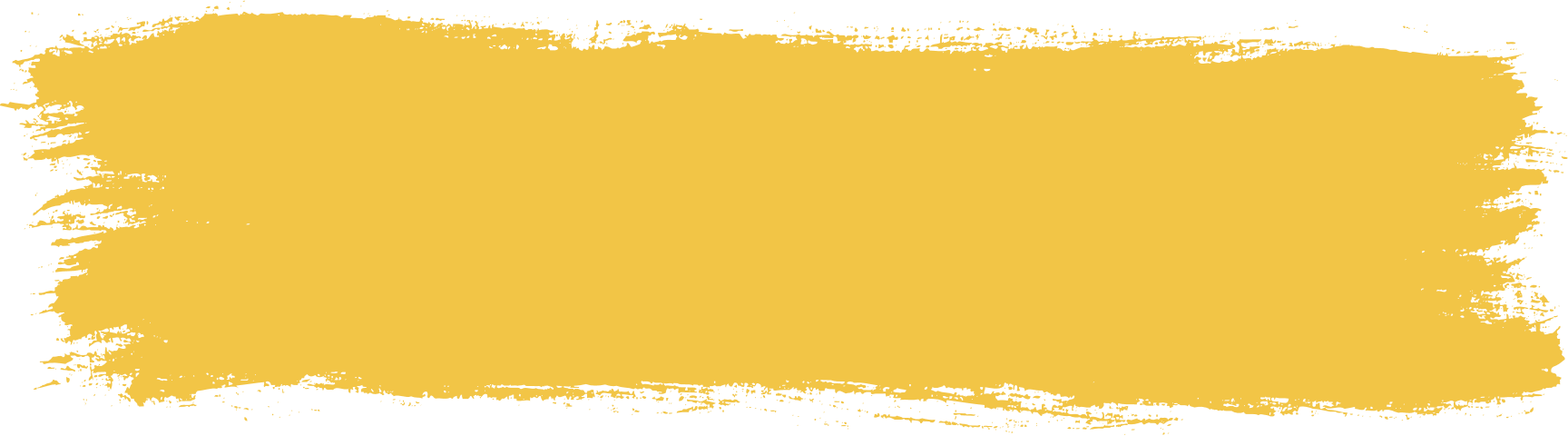 LİSELERE YERLEŞTİRME NASIL YAPILACAK?
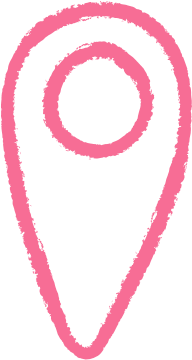 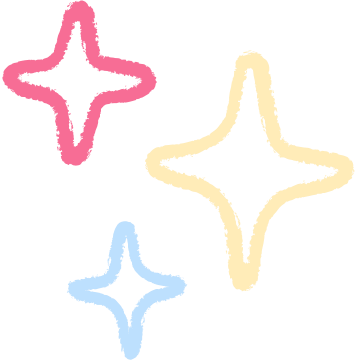 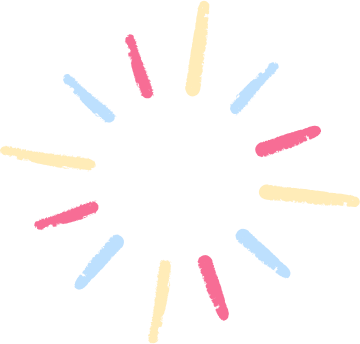 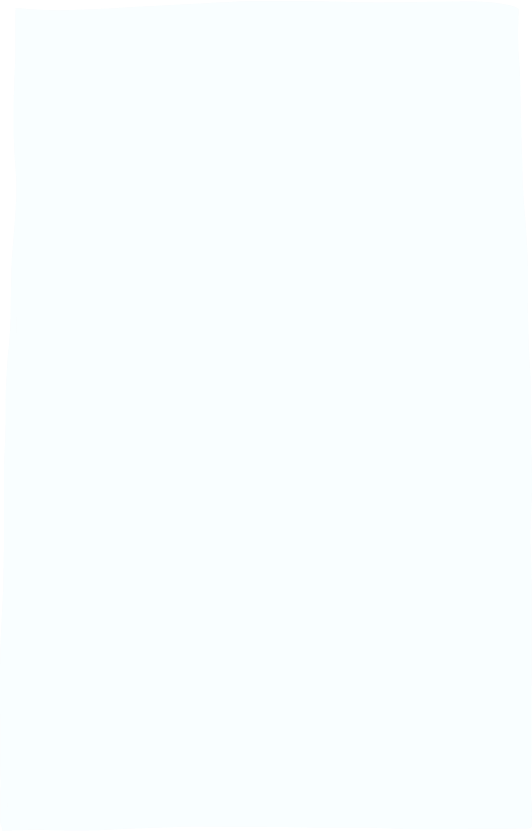 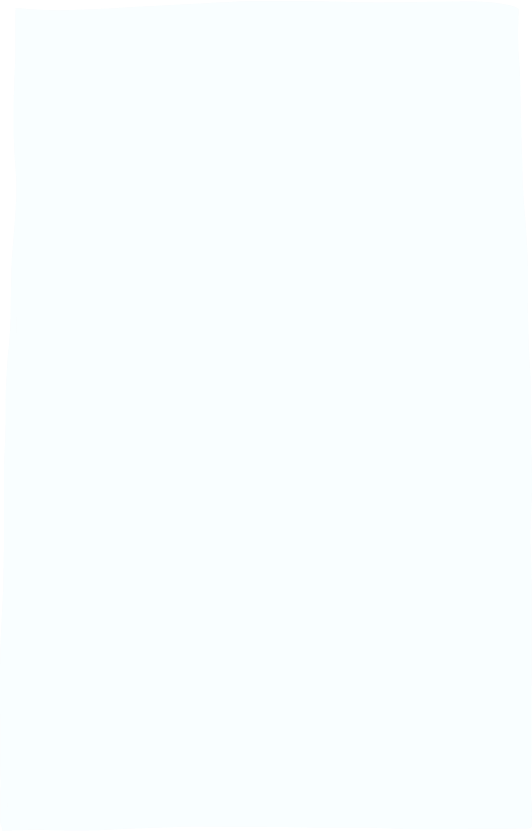 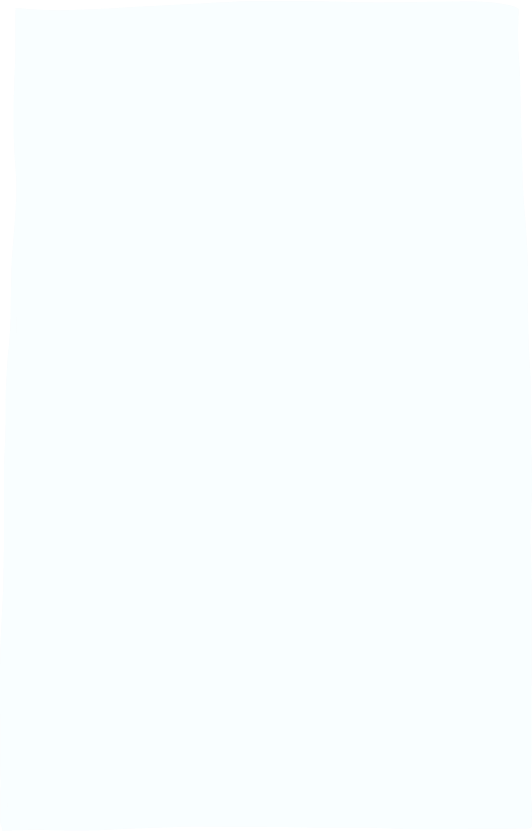 Yetenek Sınavı ile Öğrenci Alan Liseler
Nitelikli Liseler
Diğer Liseler
Merkezi Sınavla Yerleştirme
Eğitim Bölgesi ve Adrese Dayalı Yerleştirme Sistemi
Güzel Sanatlar Lisesi 
Spor Lisesi
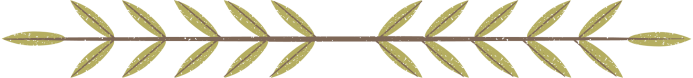 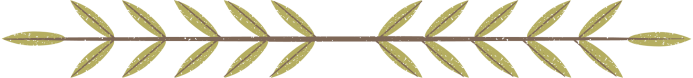 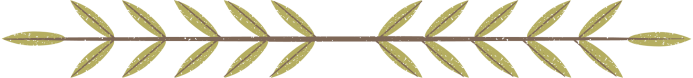 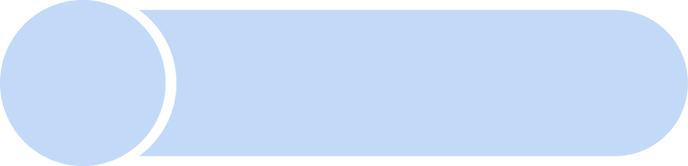 Fen Liseleri
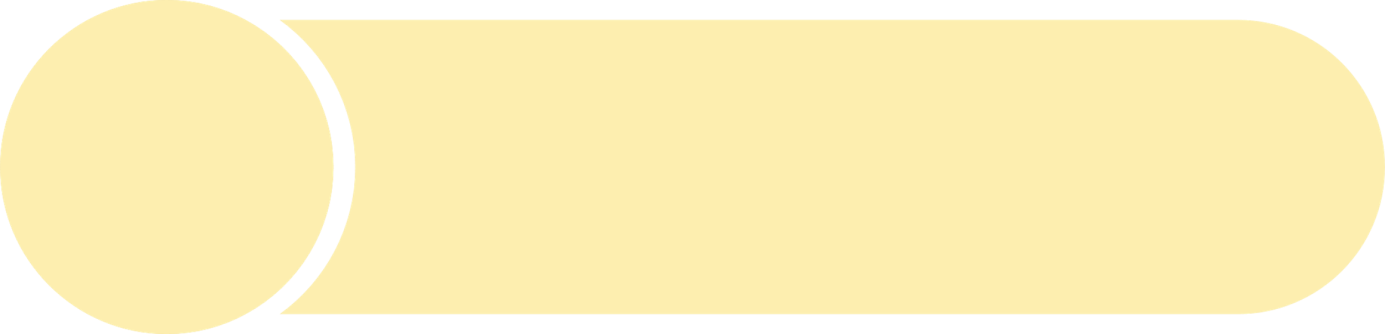 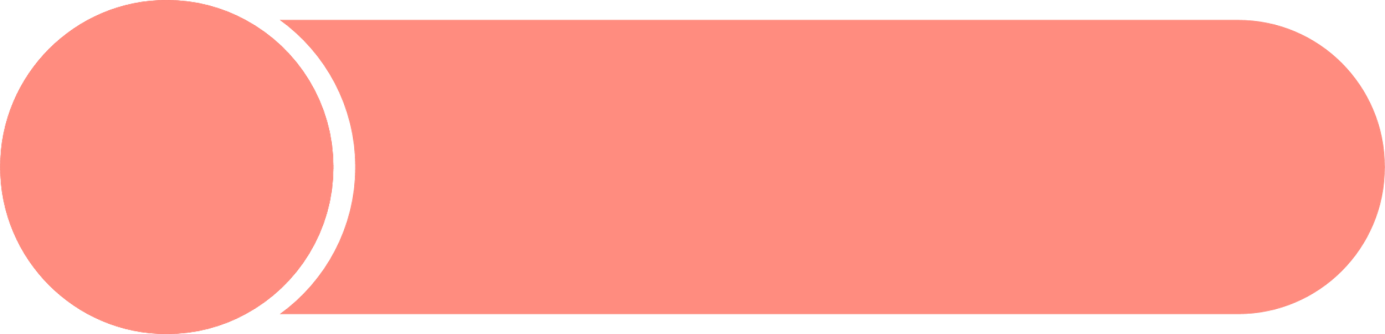 Sınavla öğrenci alan liselere giremeyenler, evlerine en yakın en az 3 en fazla 5 okulu tercih edebilirler.
Güzel Sanatlar Lisesi kendi yaptığı yetenek sınavı sonucunda öğrenci almaktadır.
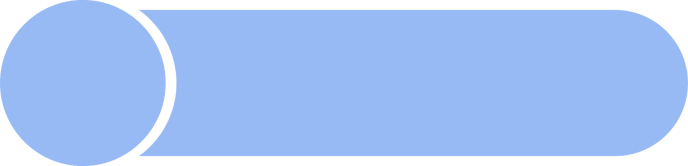 Sosyal Bilimler Lisesi
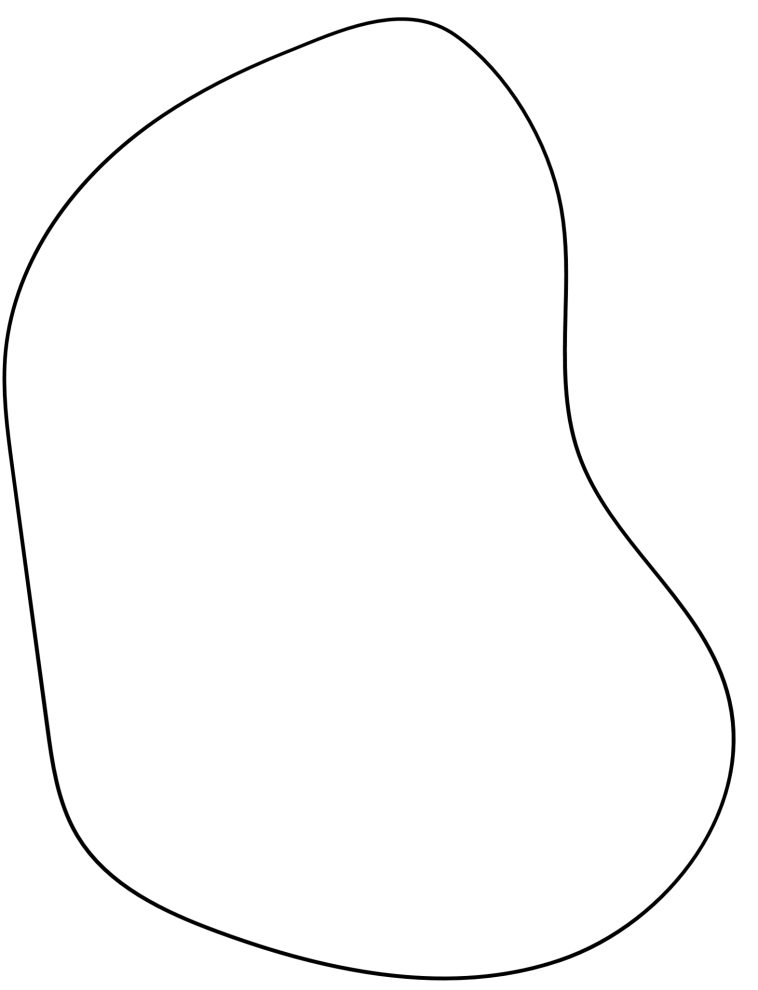 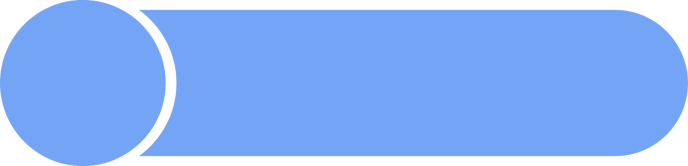 Proje Okulları
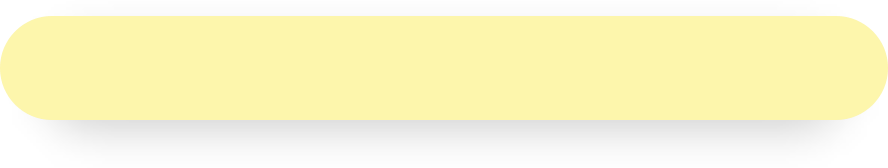 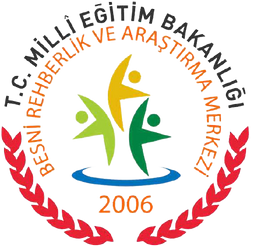 Besni Rehberlik ve Araştırma Merkezi
Merkezi Sınavla Yerleştirme
Puan üstünlüğüne göre yerleştirilirler.

Puanların eşit olduğu durumlarda ise;
Okul Başarı Puanına (OBP), 

EŞİTLİK OLDUĞU TAKDİRDE, 
Sırası ile 8.sınıf, 7. sınıf, 6. sınıf Yıl Sonu Başarı Puanına (YBP), 

EŞİTLİĞİN DEVAMI HALİNDE,
Özürsüz devamsızlık, 
Tercih önceliği, 
Öğrencinin yaşına bakılır. Yaşı ufak olan önceliklidir.
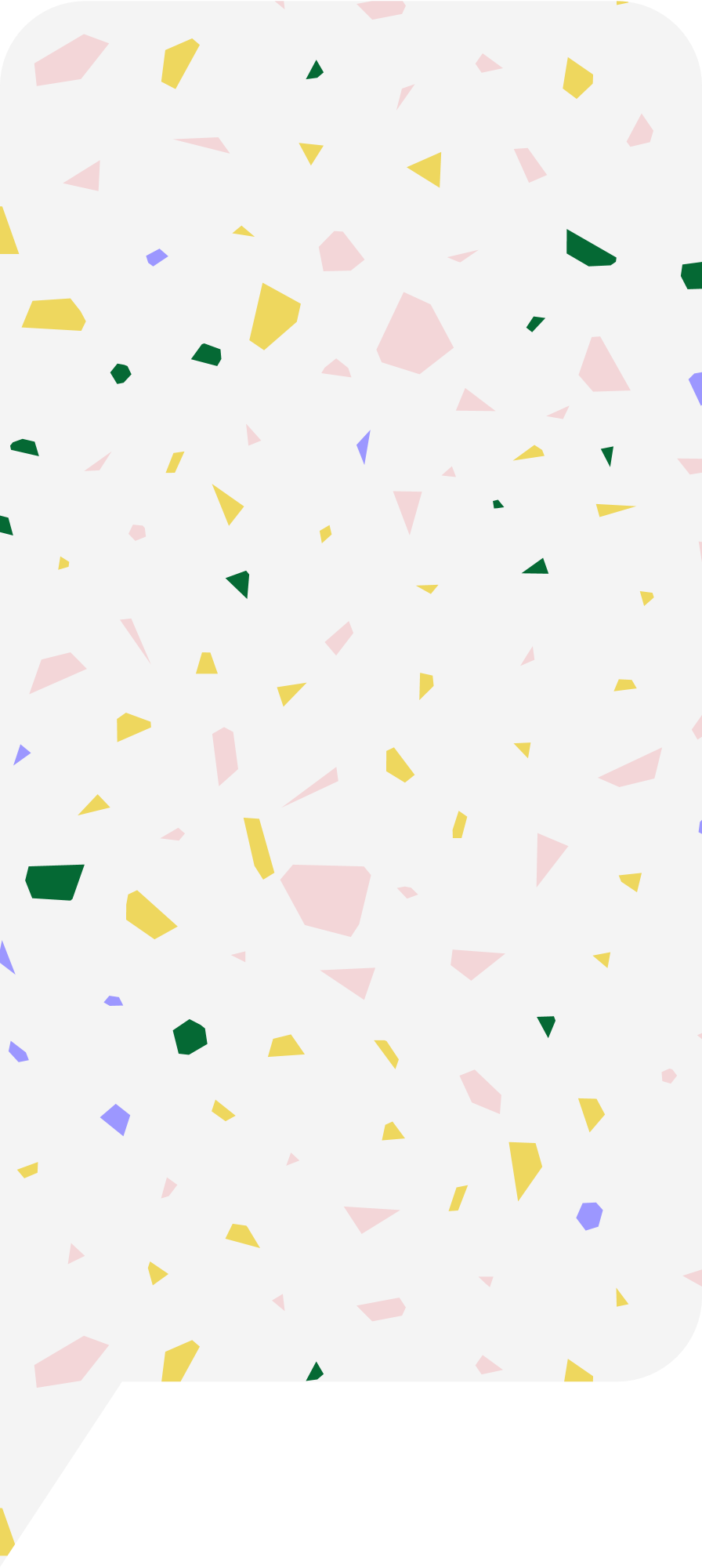 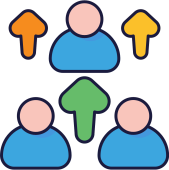 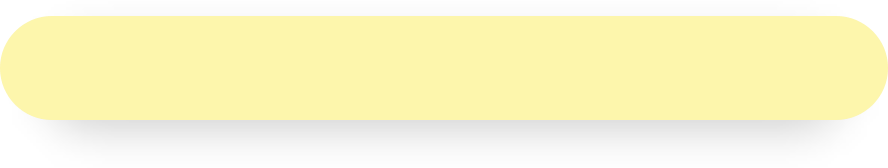 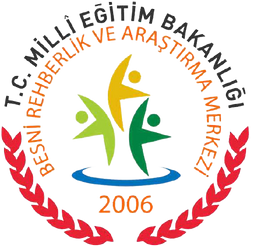 Besni Rehberlik ve Araştırma Merkezi
Merkezi Sınavla Yerleştirme
LGS İLE ÖĞRENCİ ALACAK OKUL TÜRLERİ NEDİR?
FEN LİSELERİ
SOSYAL BİLİMLER  LİSELERİ
MESLEKİ ve TEKNİK ANADOLU  LİSELERİNİN ANADOLU  PROGRAMLARI
ÖZEL PROGRAM ve PROJE  UYGULAYAN EĞİTİM PROGRAMLARI (Anadolu, Anadolu
İmam-Hatip Liseleri vb.)
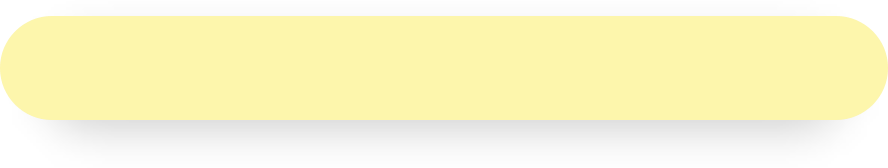 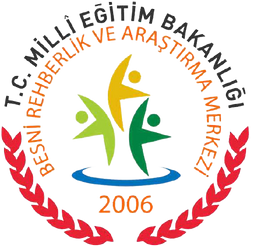 Besni Rehberlik ve Araştırma Merkezi
Merkezi Sınavla Yerleştirme
LGS SINAVININ
KAPSAMI NEDİR?
LGS sınavı ilgili derslerin
2024-2025  eğitim-öğretim yılı
8.sınıf konularından
yapılmaktadır.
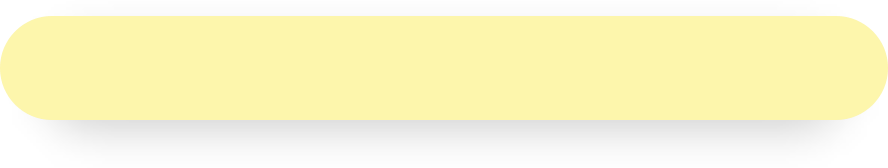 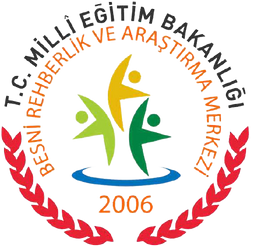 Besni Rehberlik ve Araştırma Merkezi
Merkezi Sınavla Yerleştirme
LGS İLE İLGİLİ ÖNEMLİ TARİHLER
HAZİRAN
NİSAN
MAYIS
Sınav  Başvurusu
Sınav  Giriş  Belgesi
Sınavın  Uygulanması
15 Haziran 2025
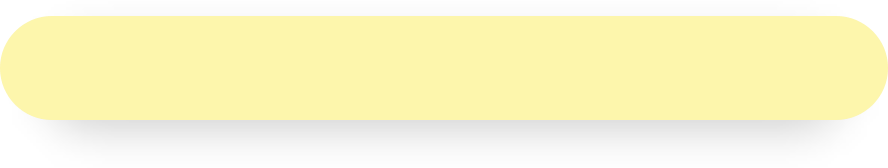 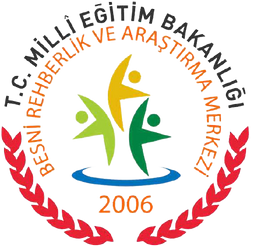 Besni Rehberlik ve Araştırma Merkezi
Merkezi Sınavla Yerleştirme
LGS SINAVININ UYGULANMASI
Sınav  sözel ve sayısal
olmak iki oturum
halinde aynı gün içinde  yapılacaktır.
Sınavın birinci oturumu  saat 09.30’da , ikinci  oturumu saat 11.30’da  başlayacaktır.
Sınavın birinci oturumunda  50 soru , ikinci oturumunda  40 soru olmak üzere toplam  90 soru sorulacaktır.
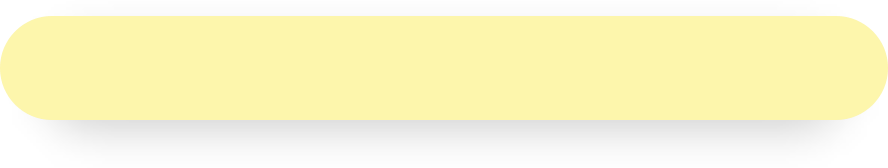 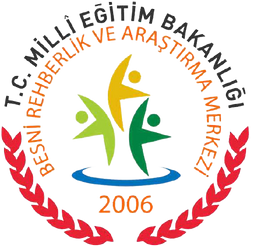 Besni Rehberlik ve Araştırma Merkezi
Merkezi Sınavla Yerleştirme
LGS NASIL OLACAK?
I.OTURUM BİLGİLERİ
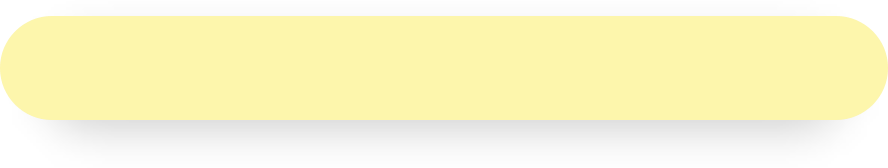 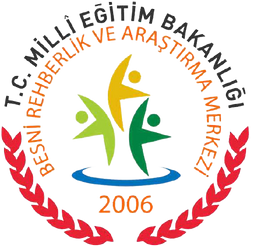 Besni Rehberlik ve Araştırma Merkezi
Merkezi Sınavla Yerleştirme
LGS NASIL OLACAK?
II.OTURUM BİLGİLERİ
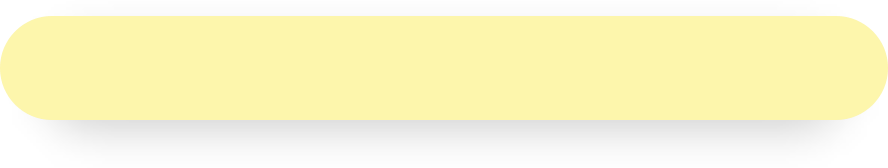 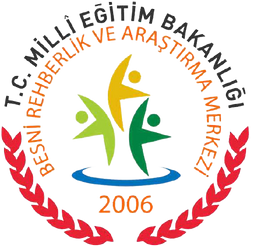 Besni Rehberlik ve Araştırma Merkezi
Merkezi Sınavla Yerleştirme
PUAN HESAPLANIRKEN KULLANILACAK TESTLERİN KATSAYILARI
TÜRKÇE
4
İNKILÂP TARİHİ
1
MATEMATİK
4
DİN KÜLTÜRÜ
1
FEN VE TEKNOLOJİ
4
YABANCI DİL
1
ADIYAMAN SINAV İLE ÖĞRENCİ ALAN OKULLAR (2024)
TABAN PUAN
TABAN
Y. DİLİM
OKUL ADI
KONTENJAN
ALAN ADI
Merkez/Adıyaman
Fen Lisesi
Merkez/ Esentepe
Anadolu Lisesi
Merkez/Altınşehir Anadolu Lisesi
Merkez/Adıyaman Anadolu İmam Hatip Lisesi 
Besni / Merinos Ali Erdemoğlu Fen Lisesi
Fen Bilimleri
3,55
454.79
120
8,01
Anadolu Liseleri
426,433,
120
Anadolu Liseleri
11,23
120
408,4461
Fen ve Sosyal  Bilimler Programı
392,2993
14,39
60
14.79
120
390,3346
Fen Bilimleri
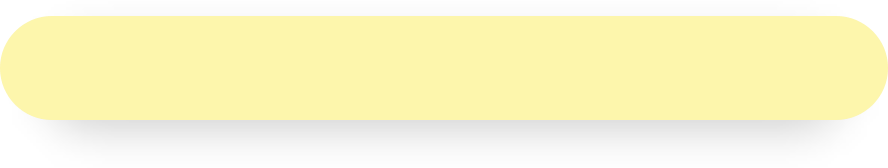 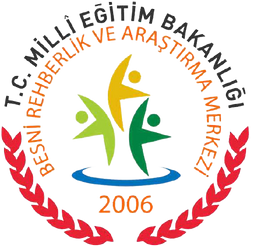 Besni Rehberlik ve Araştırma Merkezi
ADIYAMAN SINAV İLE ÖĞRENCİ ALAN OKULLAR
TABAN PUAN
TABAN Y.DİLİM
OKUL ADI
KONTENJAN
ALAN ADI
Merkez/TOBB Kız Anadolu İmam Hatip Lisesi
Fen ve Sosyal  Bilimler Programı
90
389,3651
14,99
Kahta/ Kahta Borsa İstanbul Fen Lises
Fen Bilimleri
120
387,6919
15,34
Gölbaşı – Gölbaşı Fen Lisesi
Fen Bilimleri
385,3537
120
15,98
Çelikhan /Çelikhan Fen Lisesi
Fen Bilimleri
60
22,69
354,8716
Anadolu Liseleri
150
Kahta/Kahta Anadolu  Lisesi
348,8189
24,17
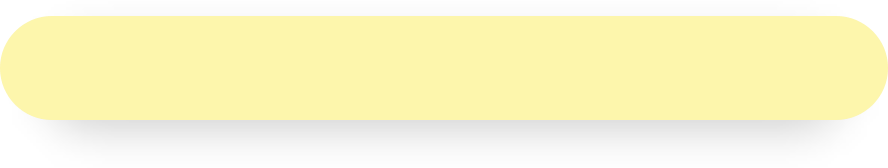 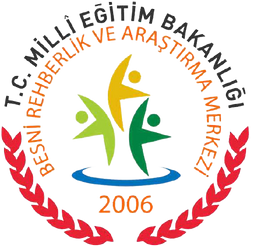 Besni Rehberlik ve Araştırma Merkezi
ADIYAMAN SINAV İLE ÖĞRENCİ ALAN OKULLAR
TABAN PUAN
TABAN Y.DİLİM
OKUL ADI
KONTENJAN
ALAN ADI
Adıyaman/Kahta/ Türkiye Petrolleri Kahta Kız Anadolu İHL
Fen ve Sosyal  Bilimler Programı
325,9314
60
30,21
Adıyaman/ Kahta/Ebu Sadık Anadolu İHL
Fen ve Sosyal  Bilimler Programı
31,86
60
320,1755
Elektirik-Elektronik Teknolojisi Programı
Adıyaman/Adıyaman Mesleki ve Teknik Anadolu Lisesi
30
65,91
237,8574
Merkez – Adıyaman Mimar Sinan Mesleki ve Teknik Anadolu Lisesi
Motorlu Araçlar Teknolojisi Alanı
30
69,1
232,6695
30
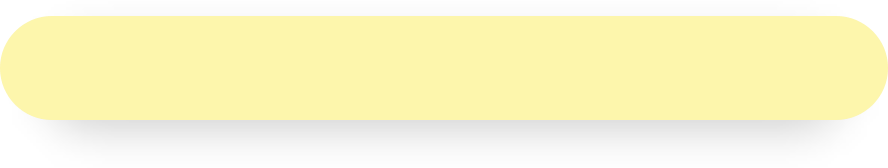 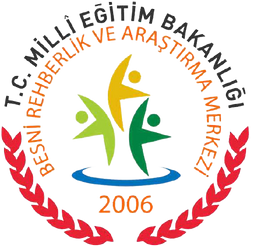 Besni Rehberlik ve Araştırma Merkezi
ADIYAMAN SINAV İLE ÖĞRENCİ ALAN OKULLAR
TABAN PUAN
TABAN Y.DİLİM
OKUL ADI
KONTENJAN
ALAN ADI
Fen ve Sosyal Bilimler Programı
Besni – Besni Kız Anadolu İmam Hatip Lisesi
226,8649
30
72,89
Merkez – Adıyaman Mimar Sinan Mesleki ve Teknik Anadolu Lisesi
Yenilenebilir Enerji Teknolojileri Alanı
213,2987
82,06
30
Gölbaşı – Mehmet Tevfik Göksu Anadolu İmam Hatip Lisesi
Fen ve Sosyal Bilimler Programı
208,2674
85,44
60
Merkez – Dumlupınar Kız Mesleki ve Teknik Anadolu Lisesi
Bilişim Teknolojileri Alanı
203,8419
88,29
30
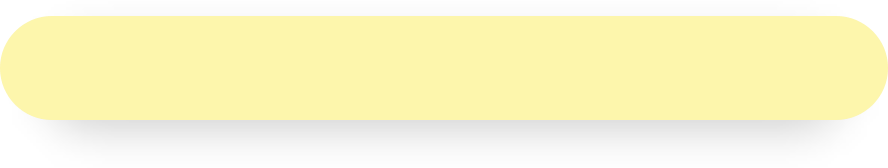 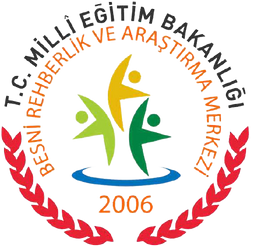 Besni Rehberlik ve Araştırma Merkezi
ADIYAMAN SINAV İLE ÖĞRENCİ ALAN OKULLAR
TABAN PUAN
TABAN Y.DİLİM
OKUL ADI
KONTENJAN
ALAN ADI
Merkez / Adıyaman Perre Mesleki ve Teknik Anadolu Lisesi
Konaklama ve Seyahat Hizmetleri Alanı (Sınavlı)
173,6604
90
99,04
TARIM ALANI
Adıyaman/Ziraat Teknolojileri Mesleki ve Teknik Anadolu Lisesi
170,2306
99,36
30
Adıyaman/ Adıyaman Perre Mesleki ve Teknik Anadolu Lisesi
Yiyecek İçecek Hizmetleri Alanı (Sınavlı)
-
90
148,3563
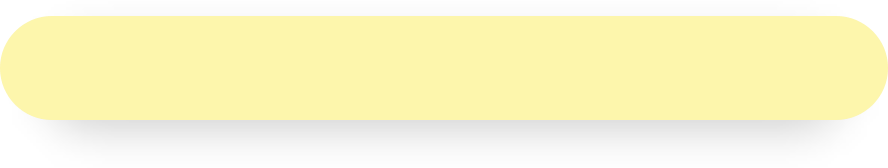 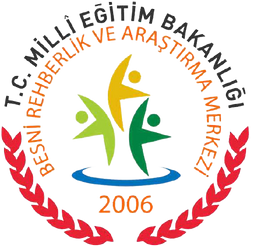 Besni Rehberlik ve Araştırma Merkezi
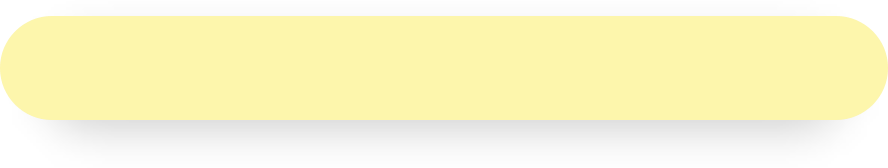 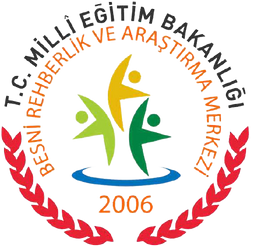 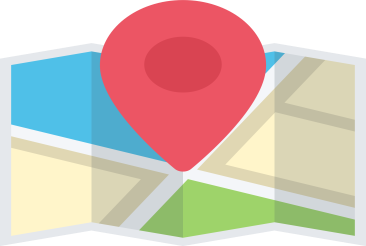 Besni Rehberlik ve Araştırma Merkezi
YEREL YERLEŞTİRME SİSTEMİ
Yerel yerleştirme sistemi ile öğrenciler ikamet adreslerine göre kayıt alanlarında yer alan okullara yerleştirilir.
Bu alanda yerleşmek için LGS sınav puanına gerek yoktur.
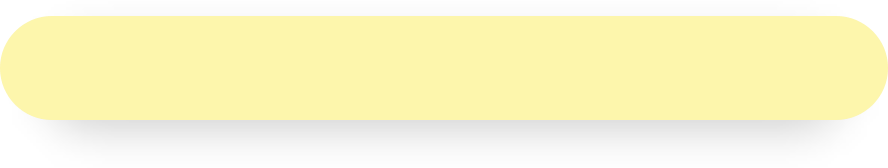 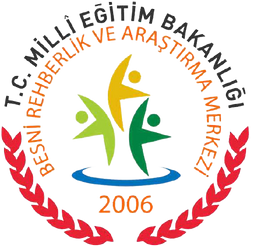 Besni Rehberlik ve Araştırma Merkezi
YEREL YERLEŞTİRME SİSTEMİ
KAYIT ALANLARIA NEDİR?
Kayıt Alanı: Kendi bölgemizdeki okullar

Komşu Kayıt Alanı: Bize yakın bölgedeki okullar

Diğer Kayıt Alanı: İl / ilçemizin dışındaki okullar
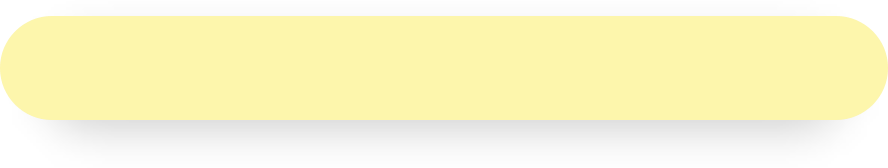 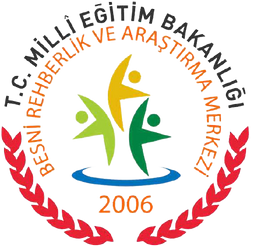 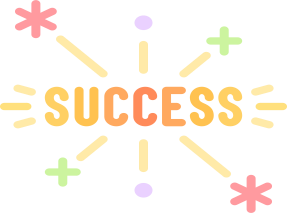 Besni Rehberlik ve Araştırma Merkezi
YEREL YERLEŞTİRME SİSTEMİ
Tüm kriterde eşitlik olması halinde;
 Sırasıyla 8, 7 ve 6'ncı sınıflardaki yıl sonu başarı puanı üstünlüğüne bakılacak.
Bir okulun kayıt alanında, kendi kontenjanından fazla öğrenci var ve tüm öğrenciler o okulu tercih ettilerse;
ikinci öncelik olarak OBP’larına göre yerleştirme yapılır.
Ücüncü olarak 
Okula özürsüz devamsızlık yapılan gün sayısının azlığı kriterleridir.
YEREL YERLEŞTİRME KRİTELERİ NEDİR??
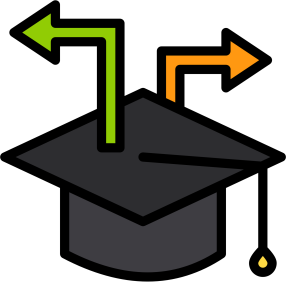 Bu okullar kayıt alanında olmak şartıyla OKUL BAŞARI PUANI YANİ DİPLOMA NOTUYLA öğrenci alacaktır. (2024)
Bu okullar kayıt alanında olmak şartıyla OKUL BAŞARI PUANI YANİ DİPLOMA NOTUYLA öğrenci alacaktır. (2024)
Bu okullar kayıt alanında olmak şartıyla OKUL BAŞARI PUANI YANİ DİPLOMA NOTUYLA öğrenci alacaktır. (2024)
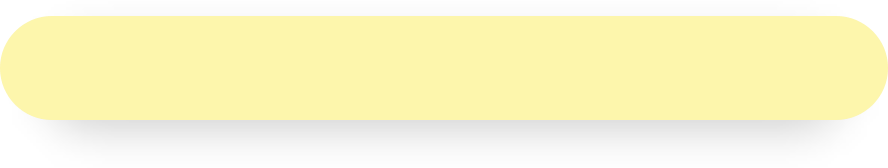 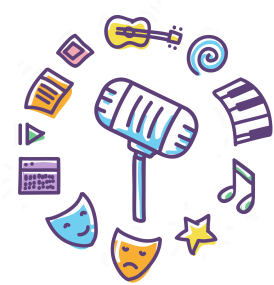 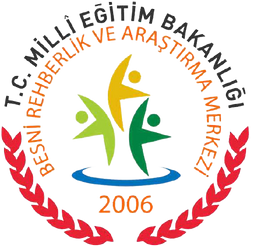 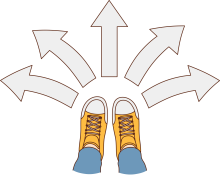 YETENEK SINAVI İLE ÖĞRENCİ ALAN LİSELER
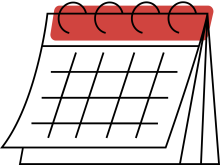 Besni Rehberlik ve Araştırma Merkezi
Yetenek sınavı ile Güzel Sanatlar ve Spor Liseleri öğrenci almaktadır.
Başvuru duyurularından belirttiklerinde tarihlerde ilgili liseye göre belirlenmiş olan yetenek sınavına göre öğrenci seçimleri yapılmaktadır.
Öğrenciler hem LGS hem de Yetenek Sınavları’na başvuru yapabilirler ama her iki sınav için tercih veremezler. Tercih
döneminde ilgili liselerden birinin tercih edilmesi
gerekmektedir.
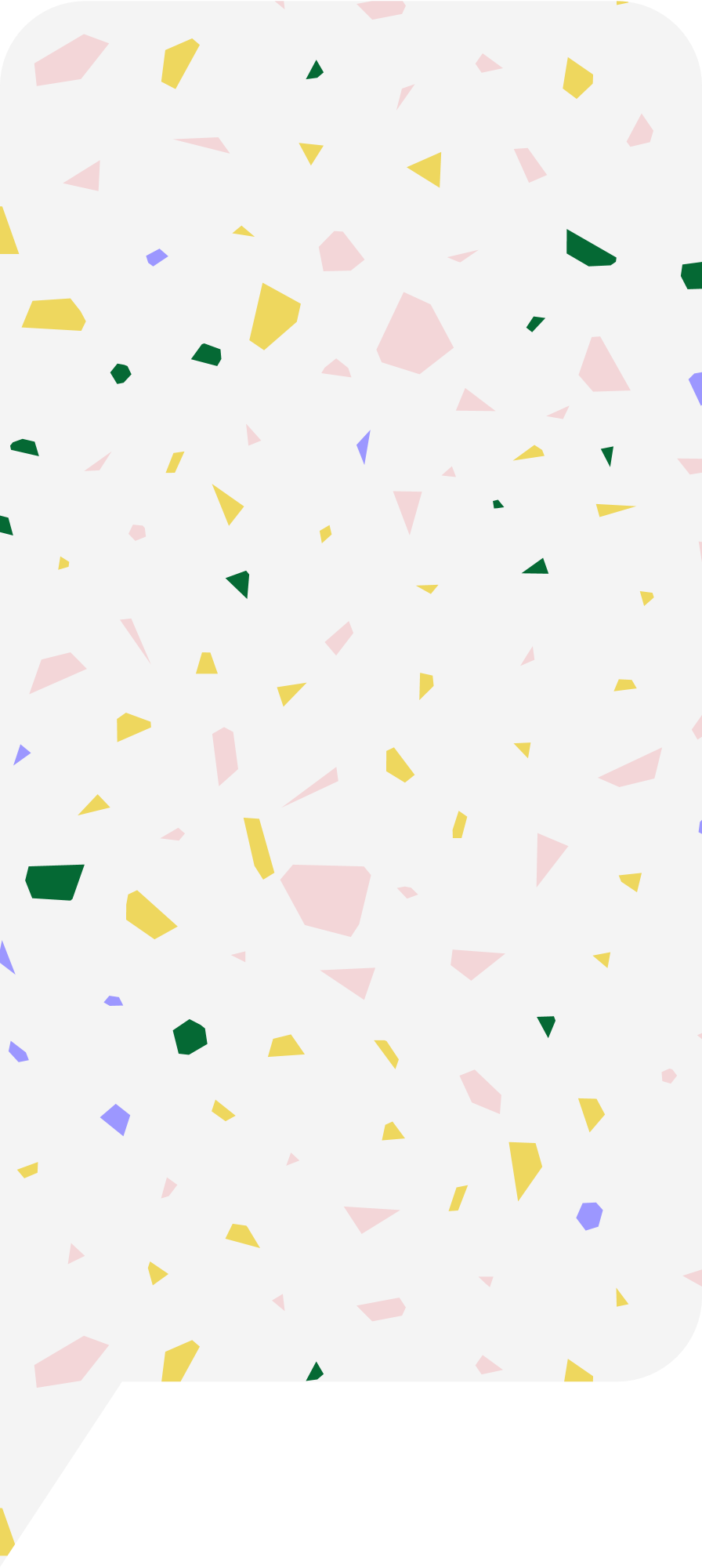 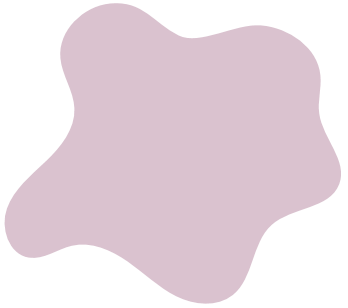 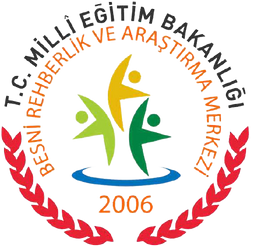 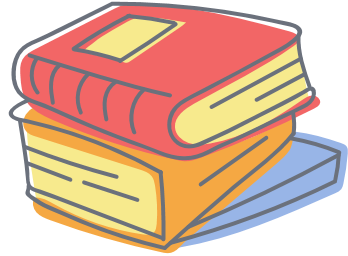 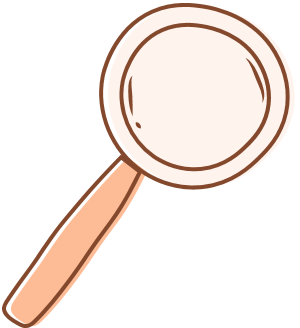 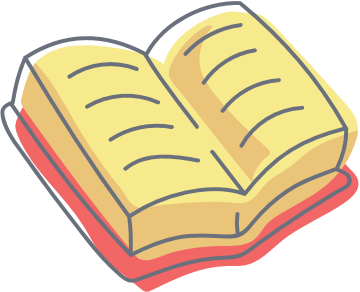 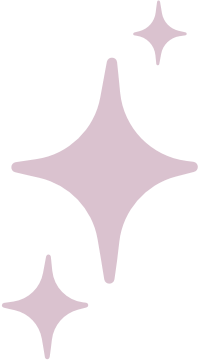 Besni Rehberlik ve Araştırma Merkezi
Verimli Ders Çalışma
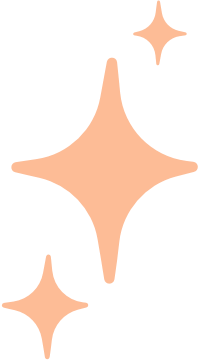 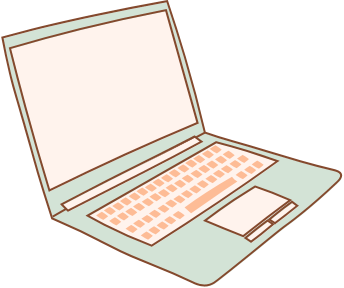 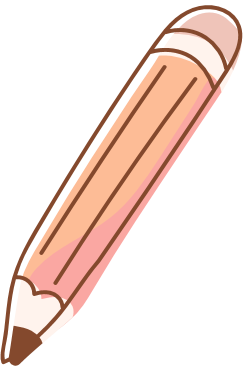 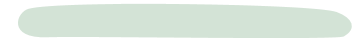 Öğrenci Sunumu
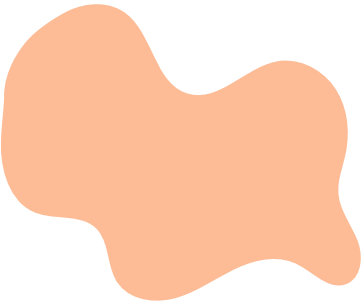 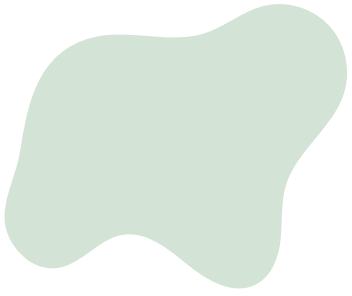 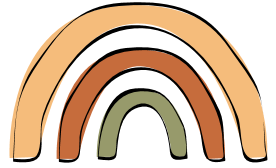 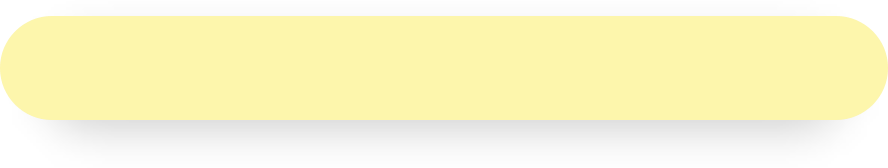 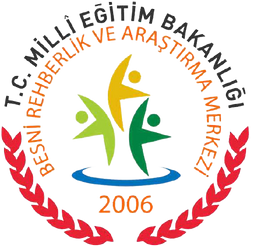 Besni Rehberlik ve Araştırma Merkezi
MOTİVASYON (İSTEK VE İNANMAK)
Başarabilmek için önce başaracağınıza yürekten inanın .

Unutmayalım kazanmak yada kaybetmek önemli değildir. Önemli olan çabalamaktır. Siz gerekli çabayı gösterdiğinizde muhakkak başarırsınız. Asıl kaybedenler çabalamaktan vazgeçenler ve pes edenlerdir
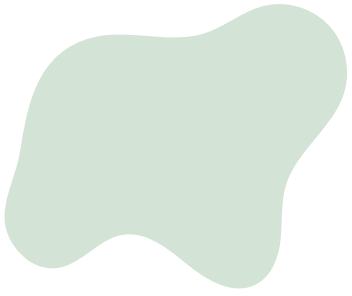 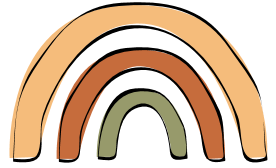 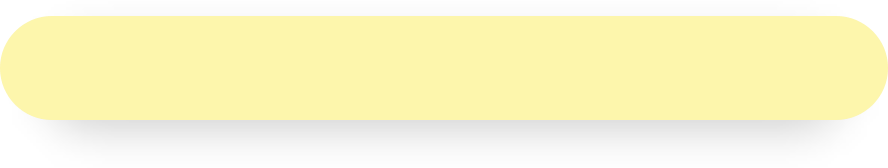 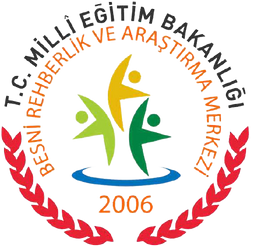 Besni Rehberlik ve Araştırma Merkezi
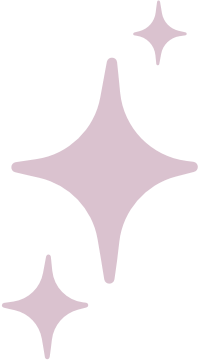 AMAÇLARINIZI BELİRLEYİN
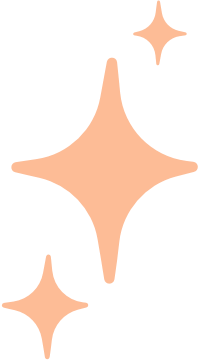 Dikkatimizin dağılmamasına
Daha az hayal kurmamıza
Planlı ve programlı çalışmamıza yardım eder
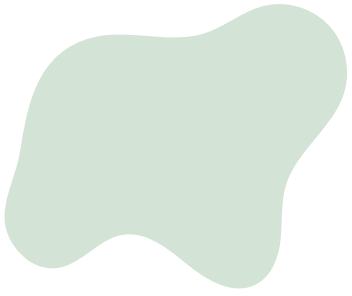 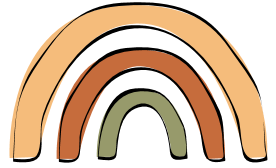 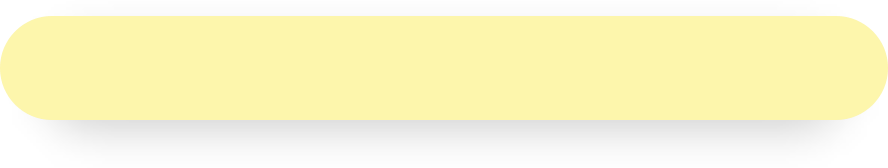 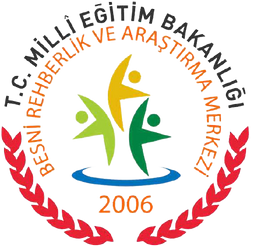 Besni Rehberlik ve Araştırma Merkezi
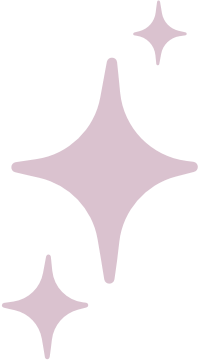 ÇALIŞMA ORTAMI
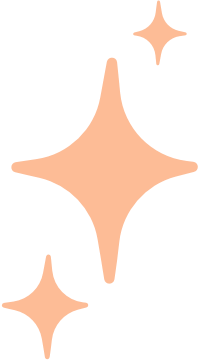 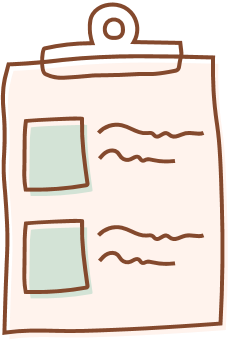 İyi aydınlatılmalı
Çok soğuk yada aşırı sıcak olmamalı
Masa üzerinde dersle ilgi materyaller kitapları bulunmalı
Bilgisayar, tv. telefon gibi araçlar kapalı tutulmalı
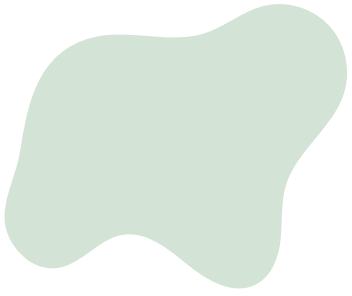 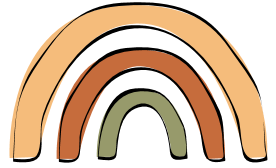 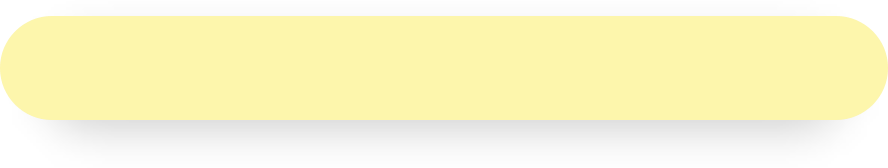 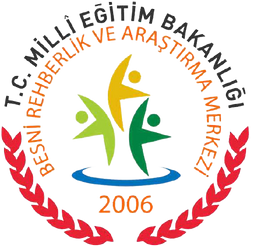 Besni Rehberlik ve Araştırma Merkezi
ÇALIŞMA PLANININ HAZIRLANMASI
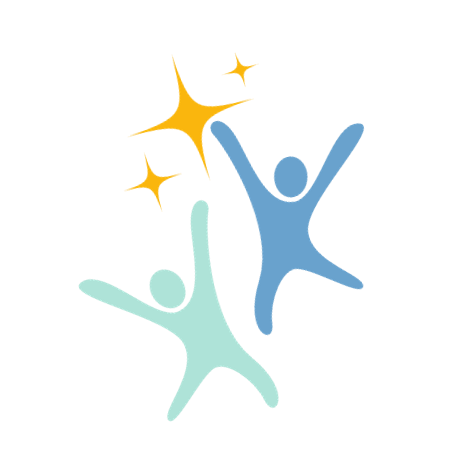 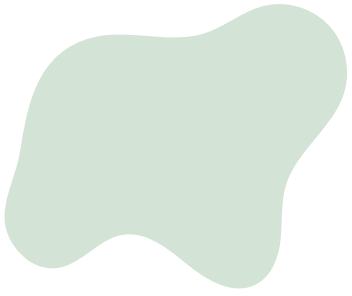 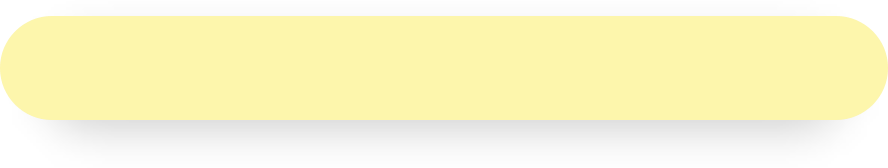 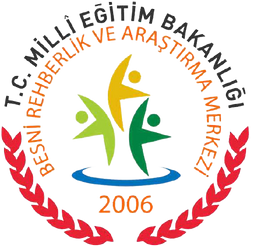 Besni Rehberlik ve Araştırma Merkezi
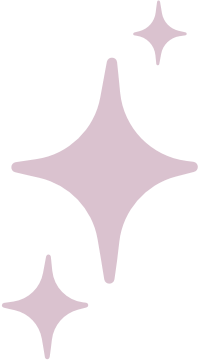 Etkili Okuma Yöntemi 
ISOAT
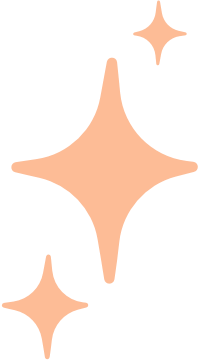 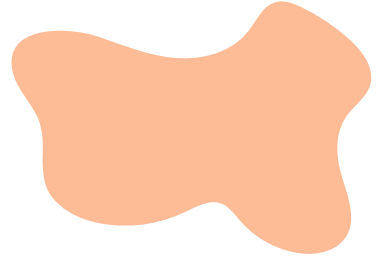 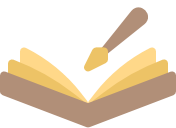 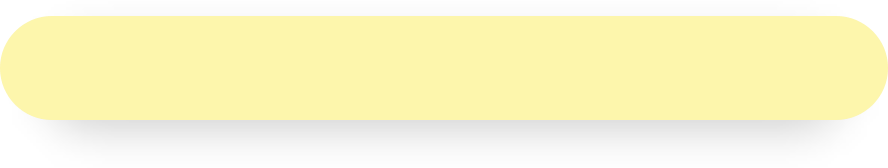 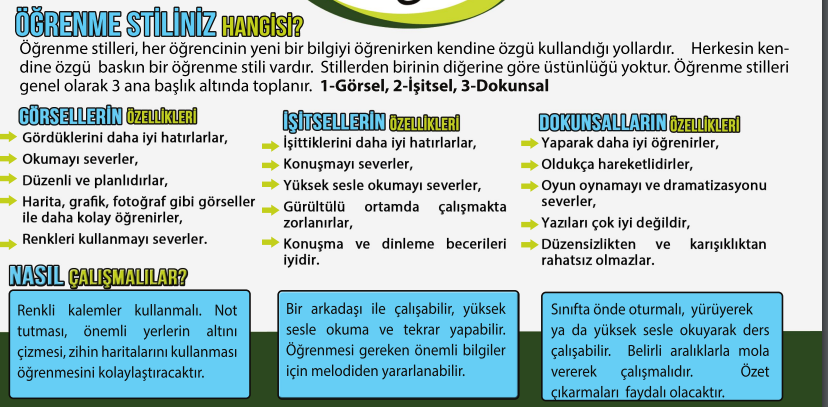 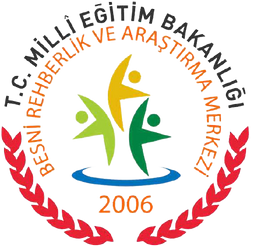 Besni Rehberlik ve Araştırma Merkezi
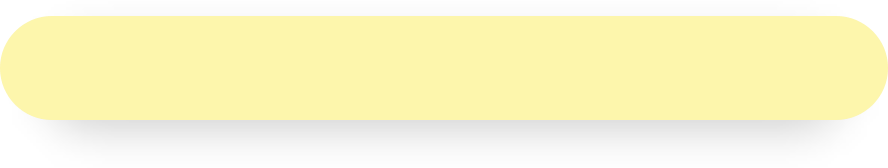 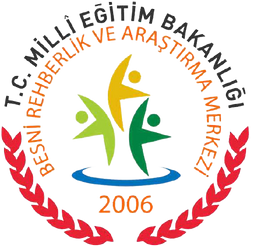 Besni Rehberlik ve Araştırma Merkezi
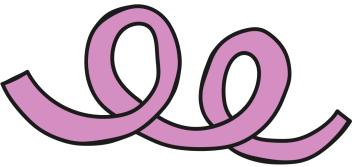 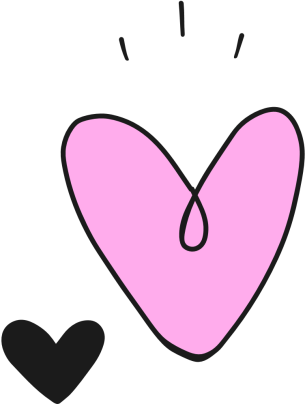 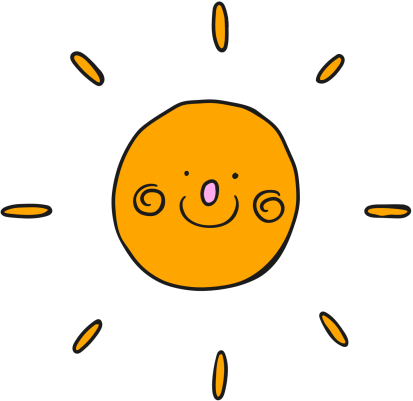 TEŞEKKÜRLER
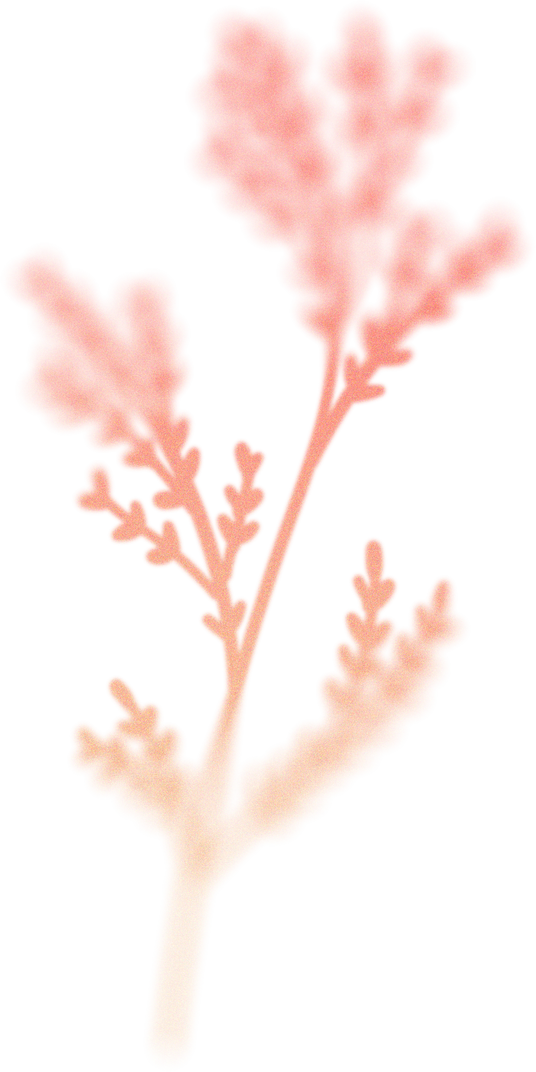 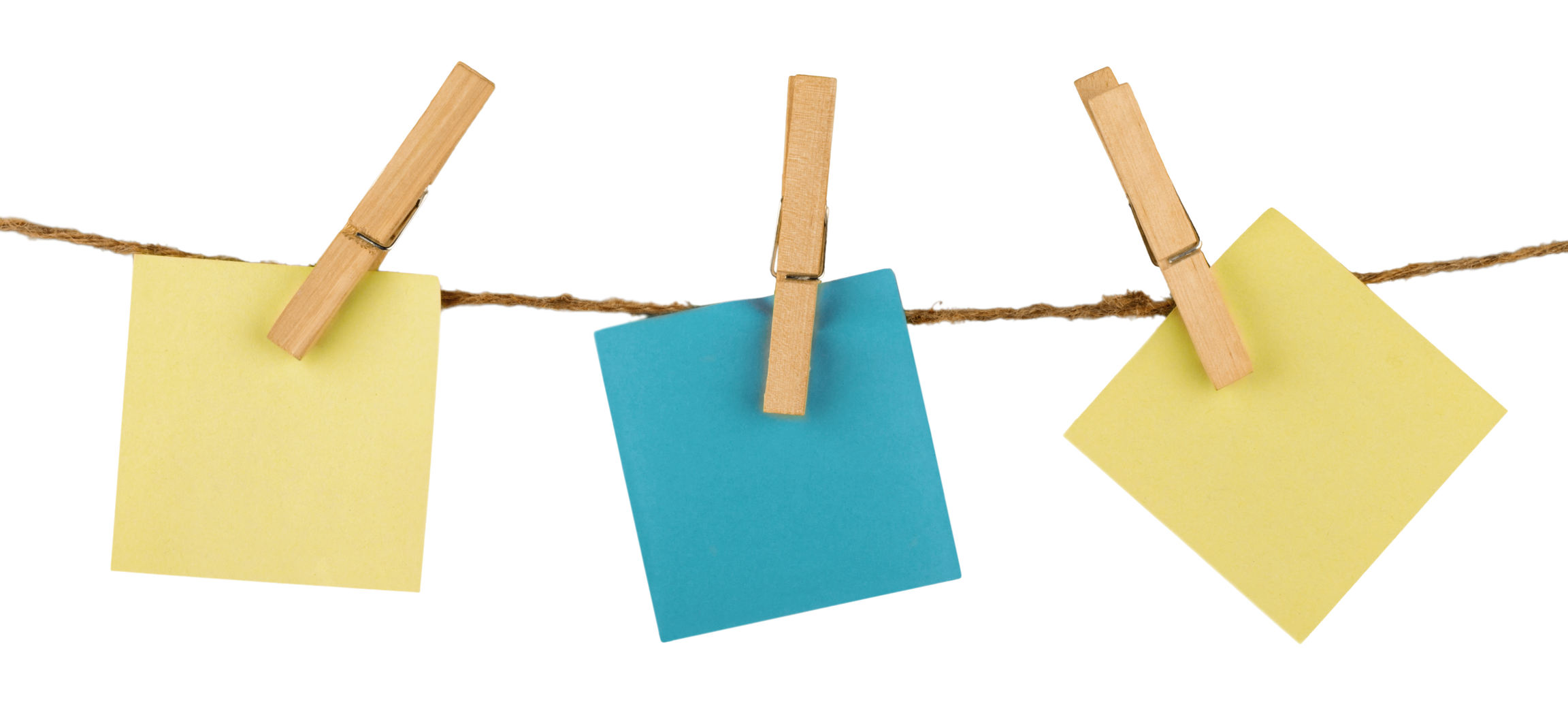 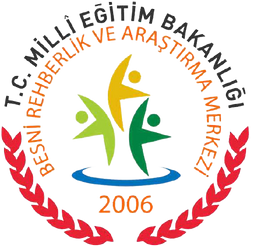 Besni Rehberlik ve Araştırma Merkezi
İLETİŞİM
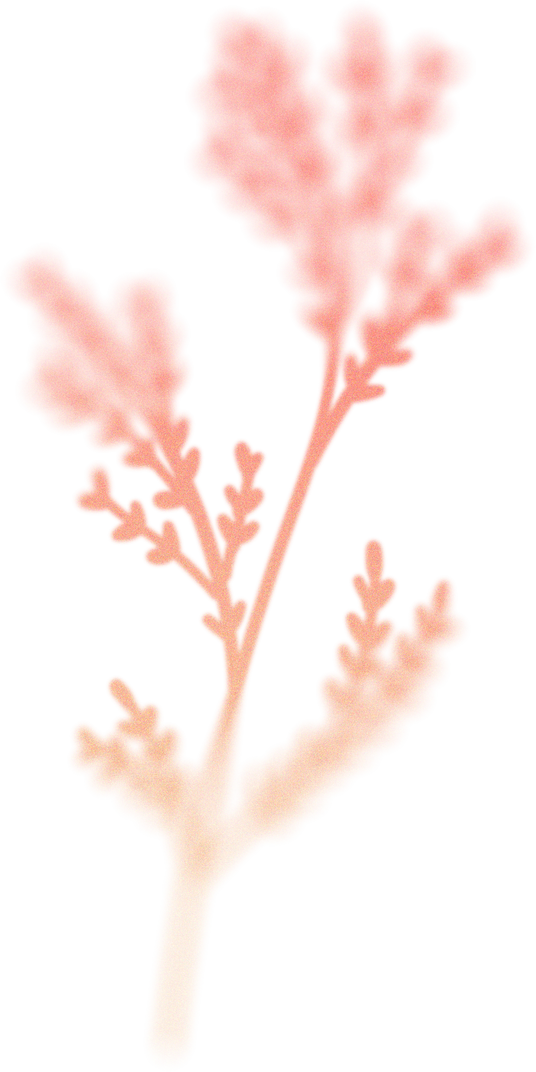 Adres : 
Ali Erdemoğlu Mah. 118 Sk. No: 6/3 İç Kapı No: 2 
Besni / ADIYAMAN
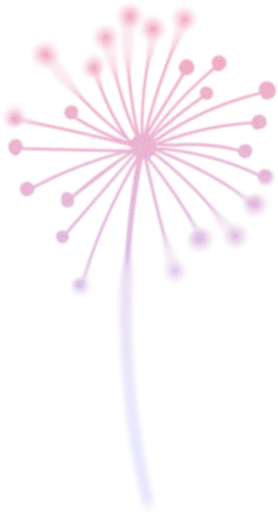 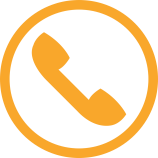 @besniram
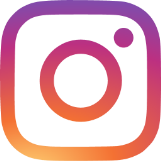 Telefon : 0416 (311) 20 60
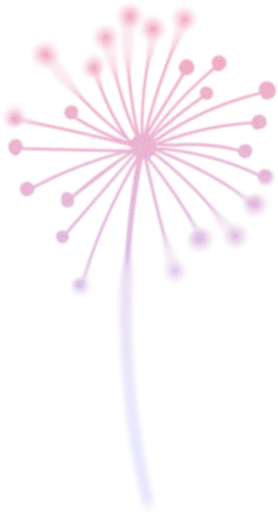